SAS Student PortalAgreements & Consents
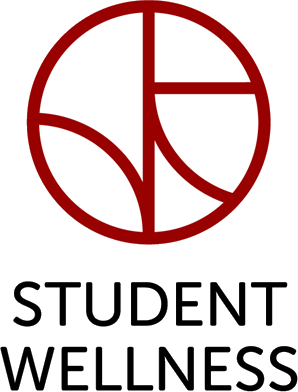 Student Accessibility Services
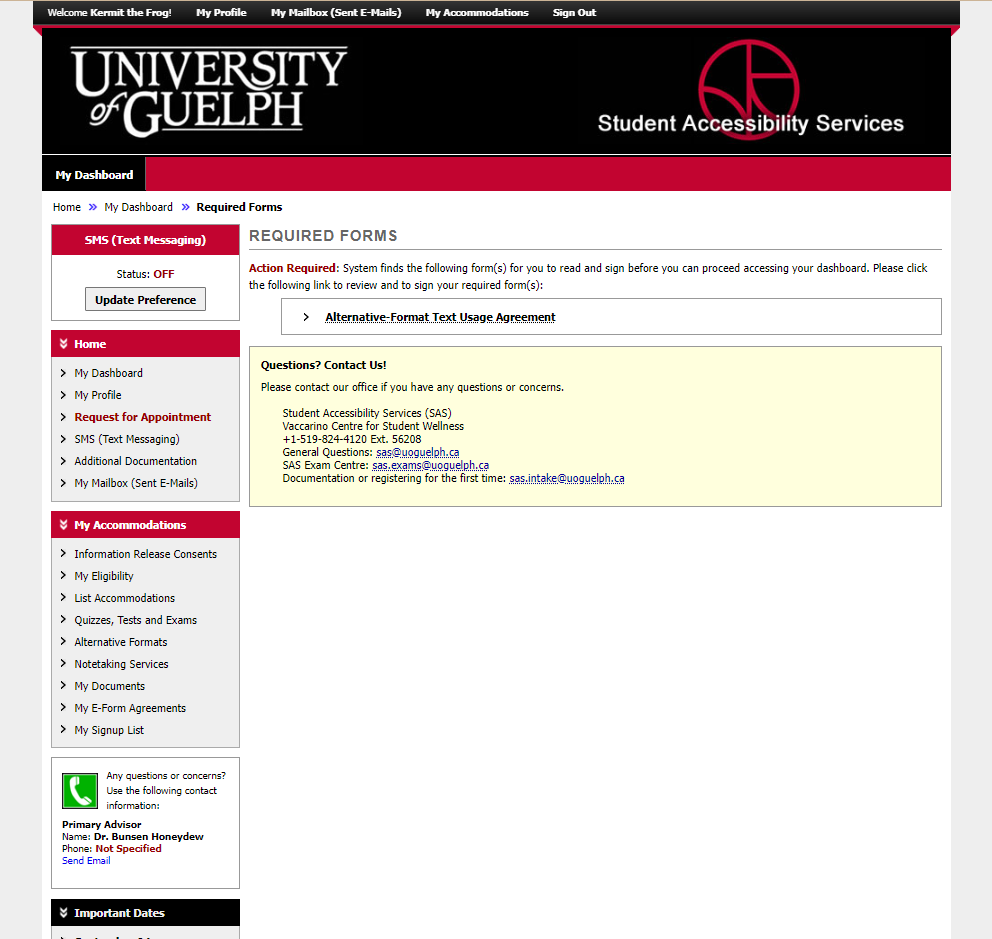 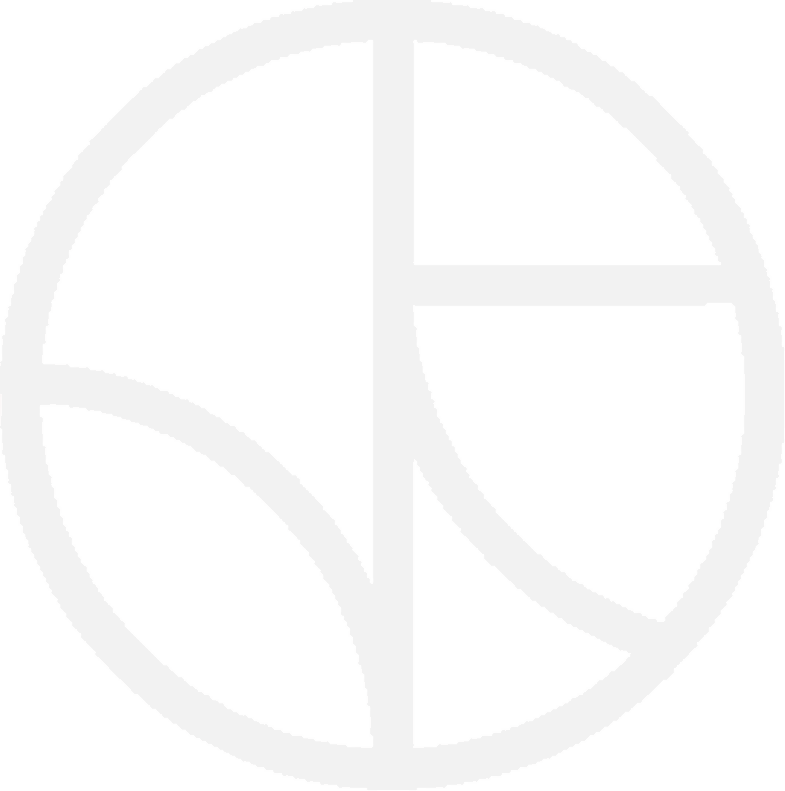 [Speaker Notes: Sometimes when you login, you’ll be prompted with one or more “required forms”. You will see this before you end up on your dashboard.]
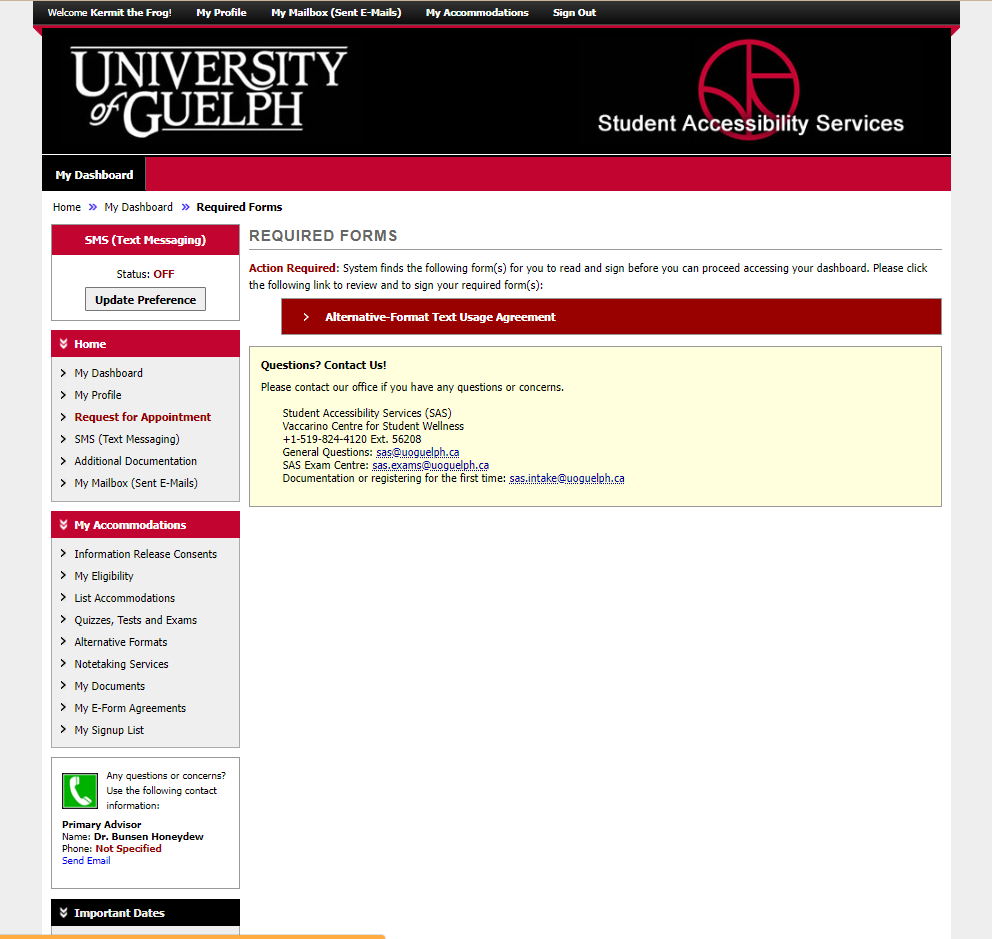 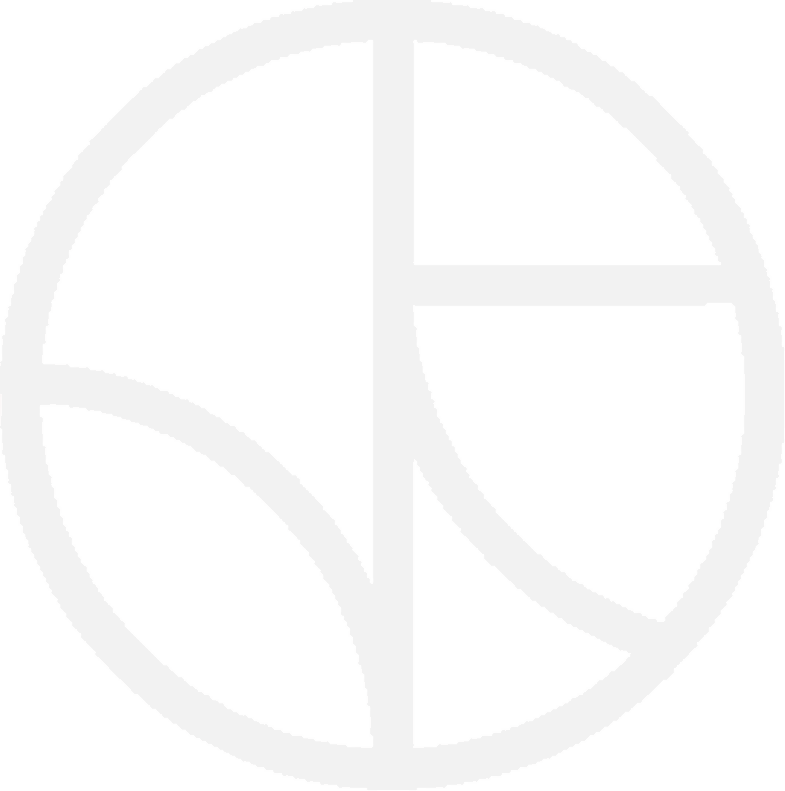 [Speaker Notes: Click on the name of the consent form to expand it and read the contents.]
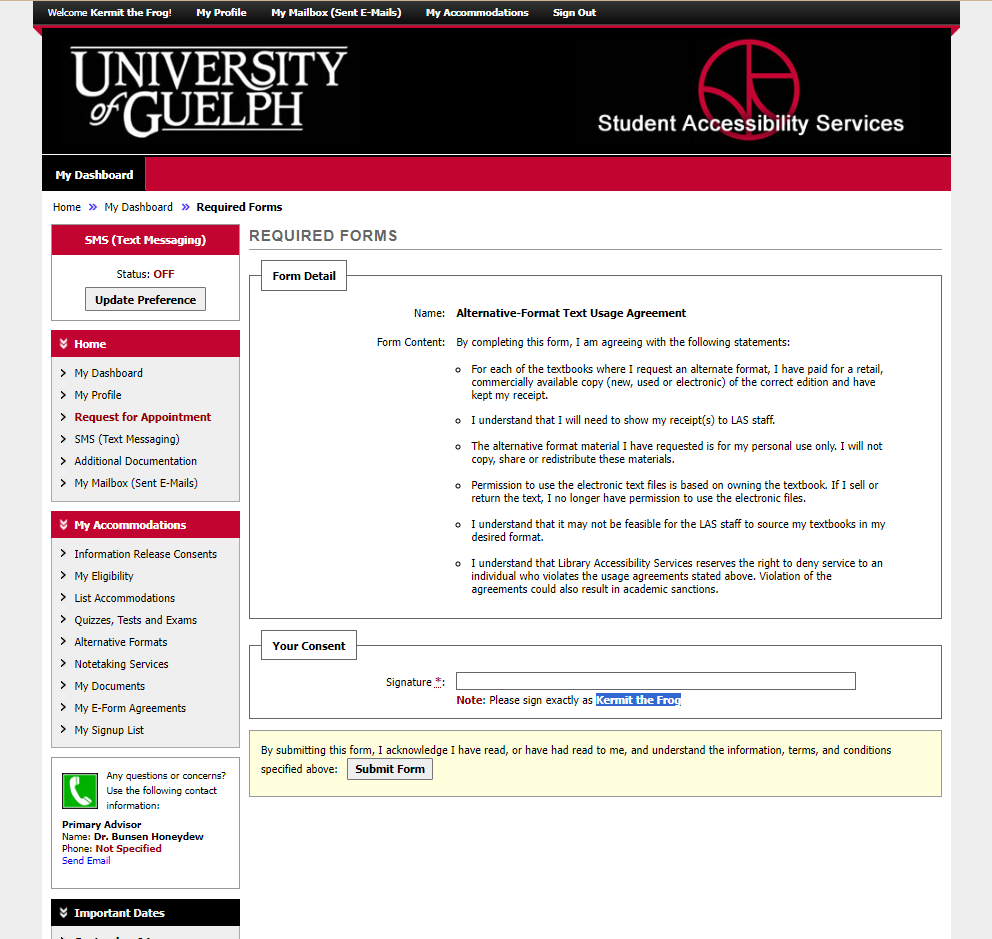 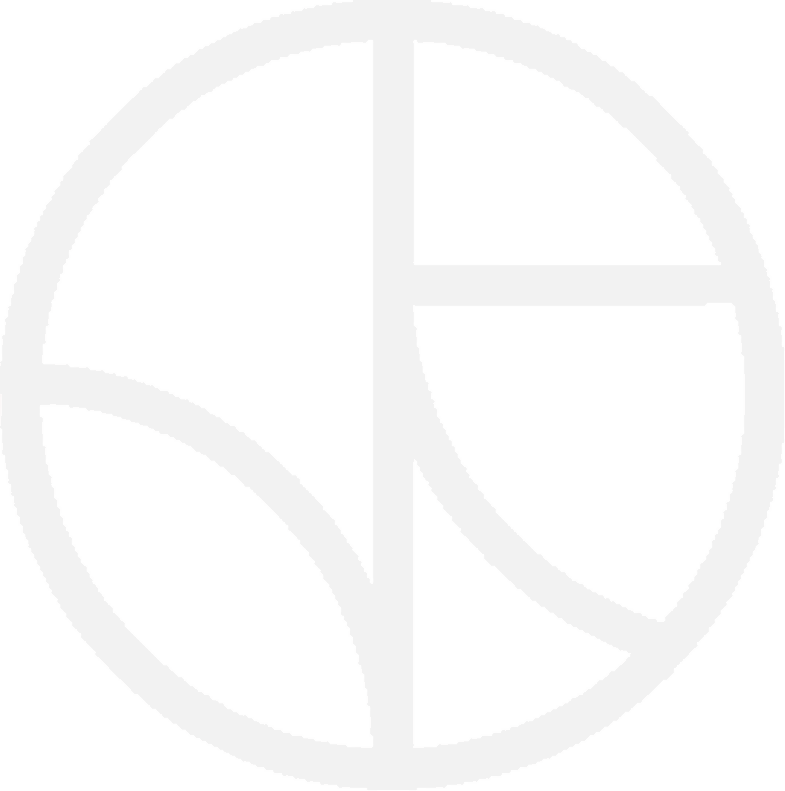 [Speaker Notes: When you have read the information, put your name in the “signature” box.]
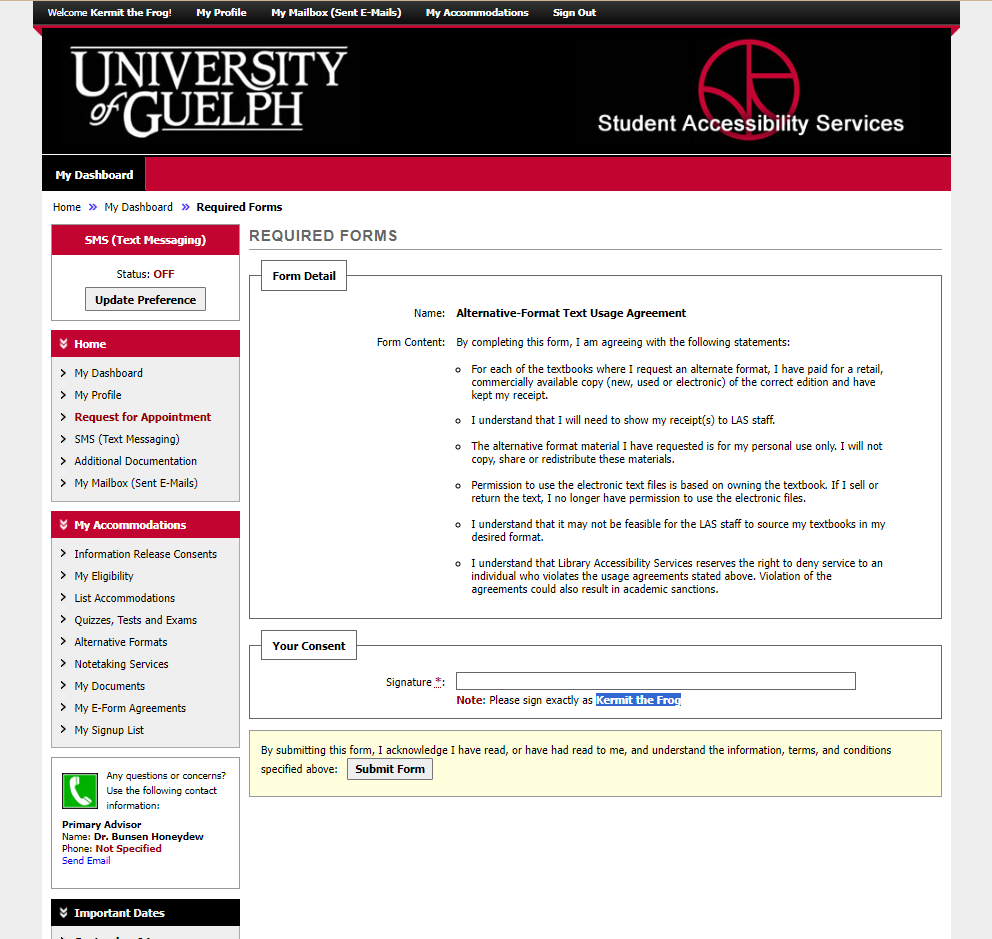 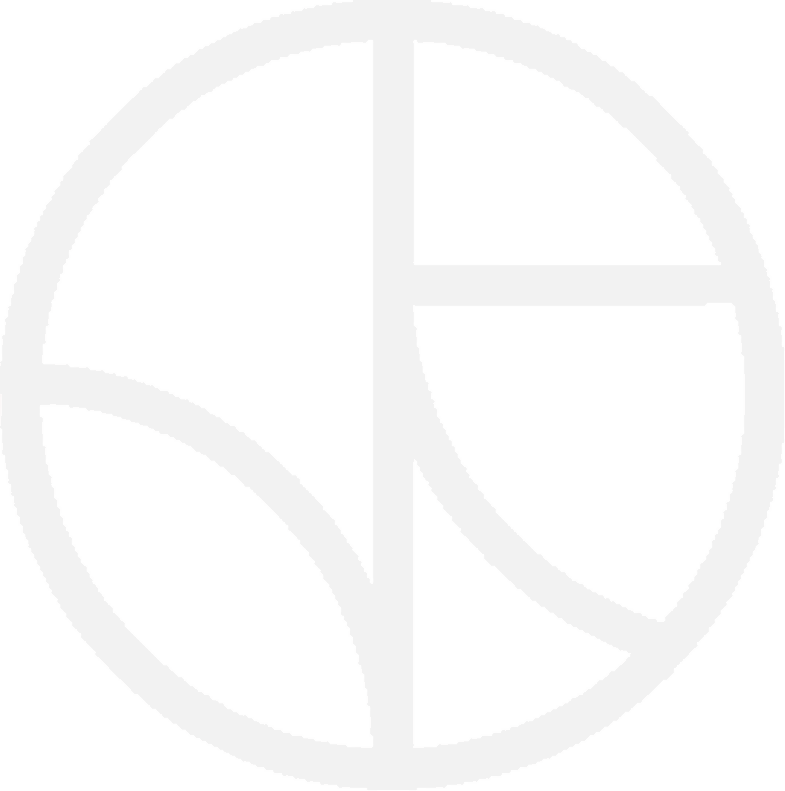 [Speaker Notes: Your signature must exactly match your name in the system, which is below the field. If you have problems, try copying and pasting.]
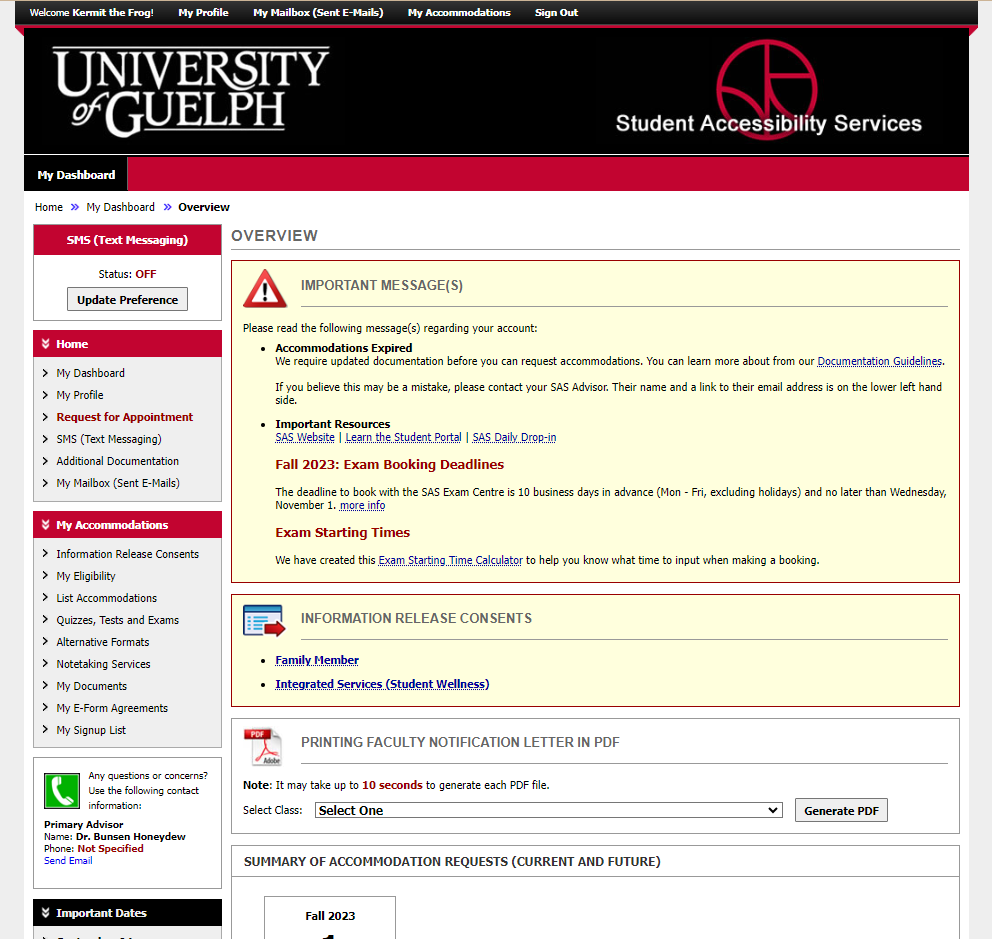 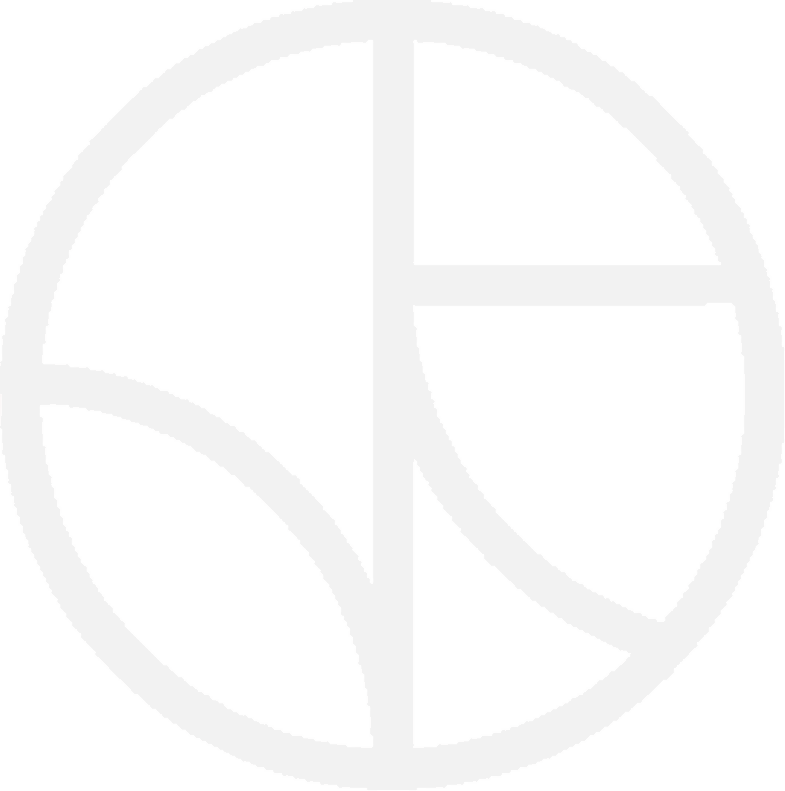 [Speaker Notes: Once you have successfully completed the form, you’ll be brought to your dashboard. Some forms need to be signed once a year, and others once a semester. You can review them by clicking on “my e-form agreements.”]
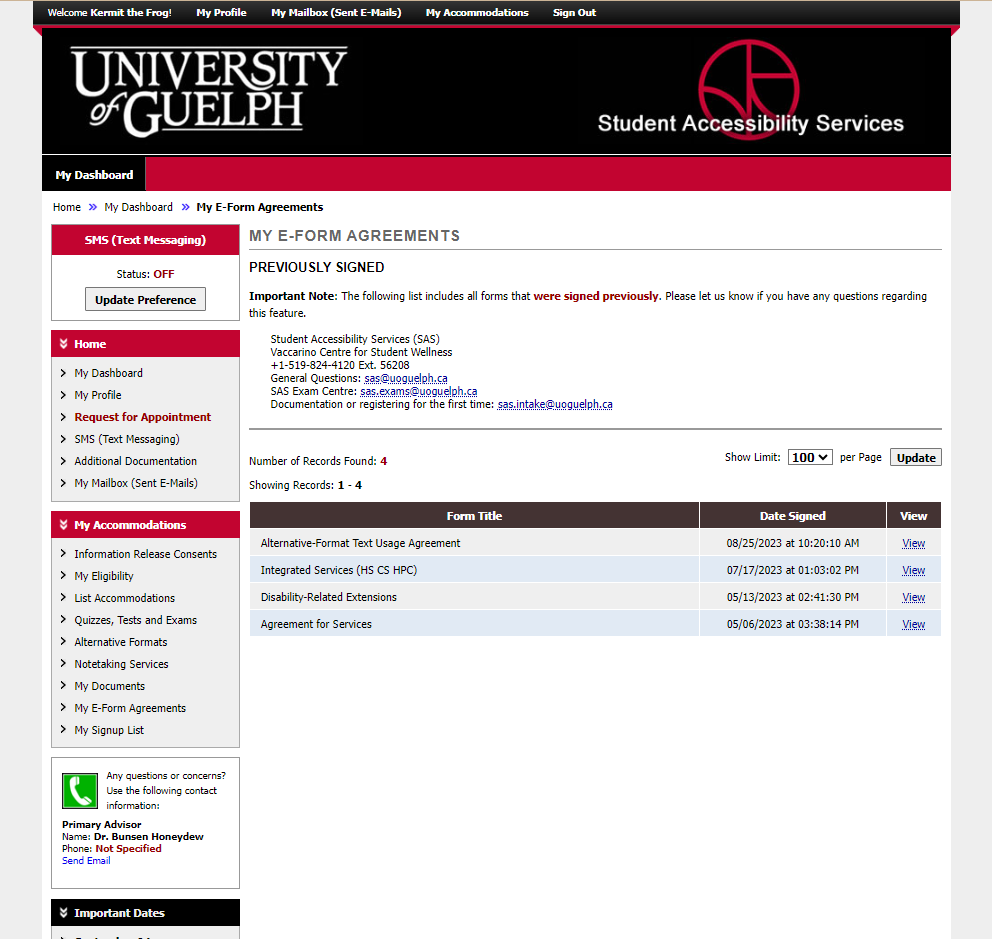 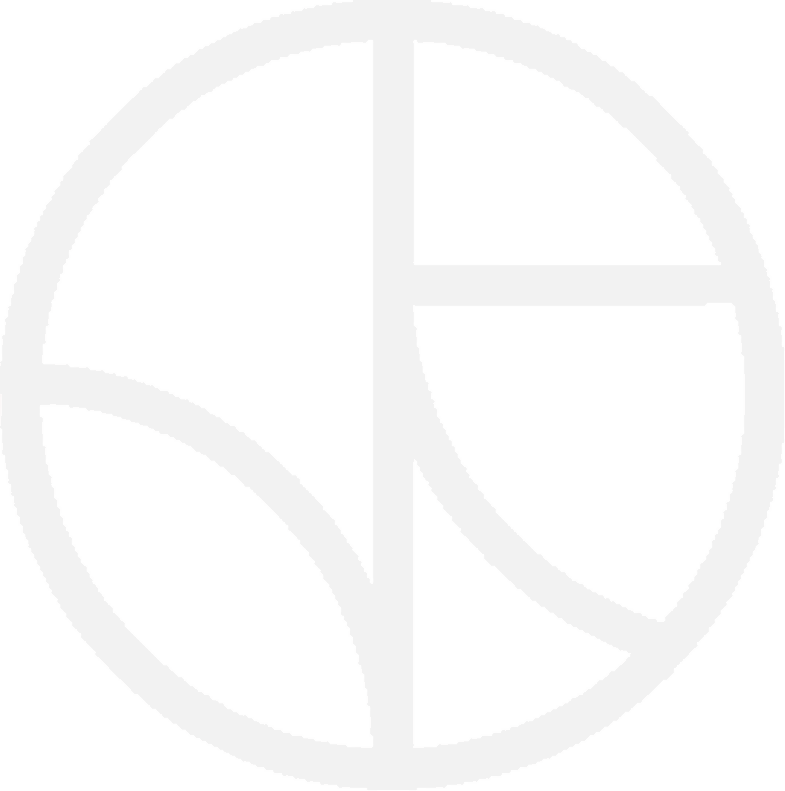 [Speaker Notes: You will then see a list of the agreements you’ve signed. Click on “view” next to any of them to review the details.]
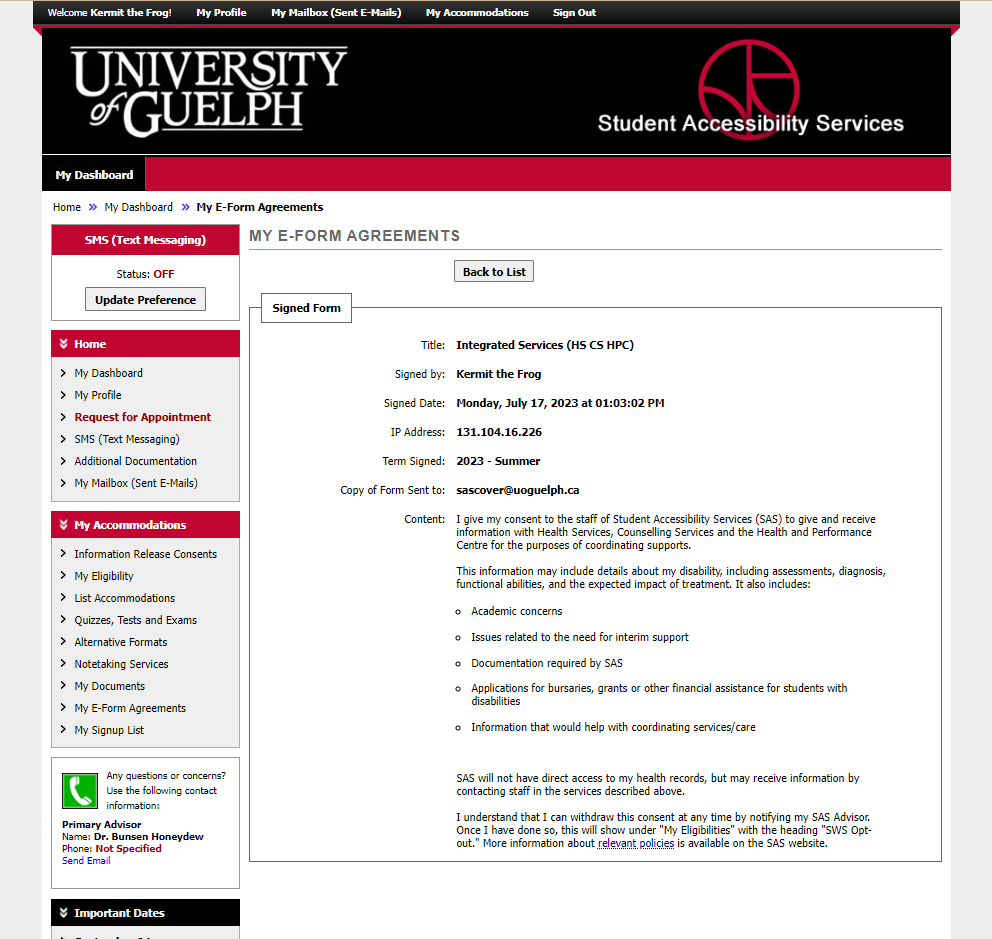 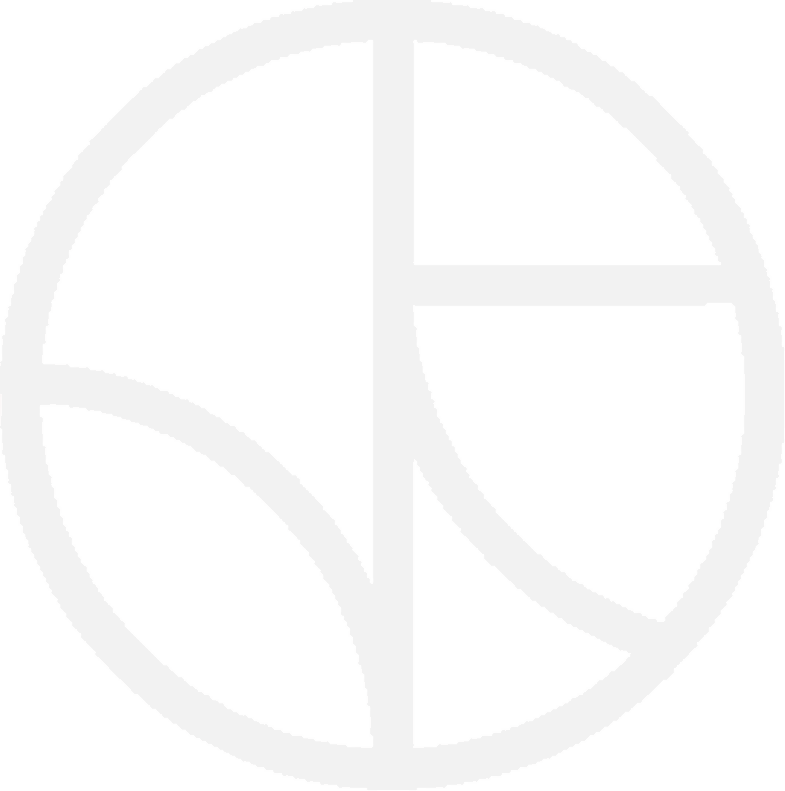 [Speaker Notes: Here are the details of the agreement we just signed.]
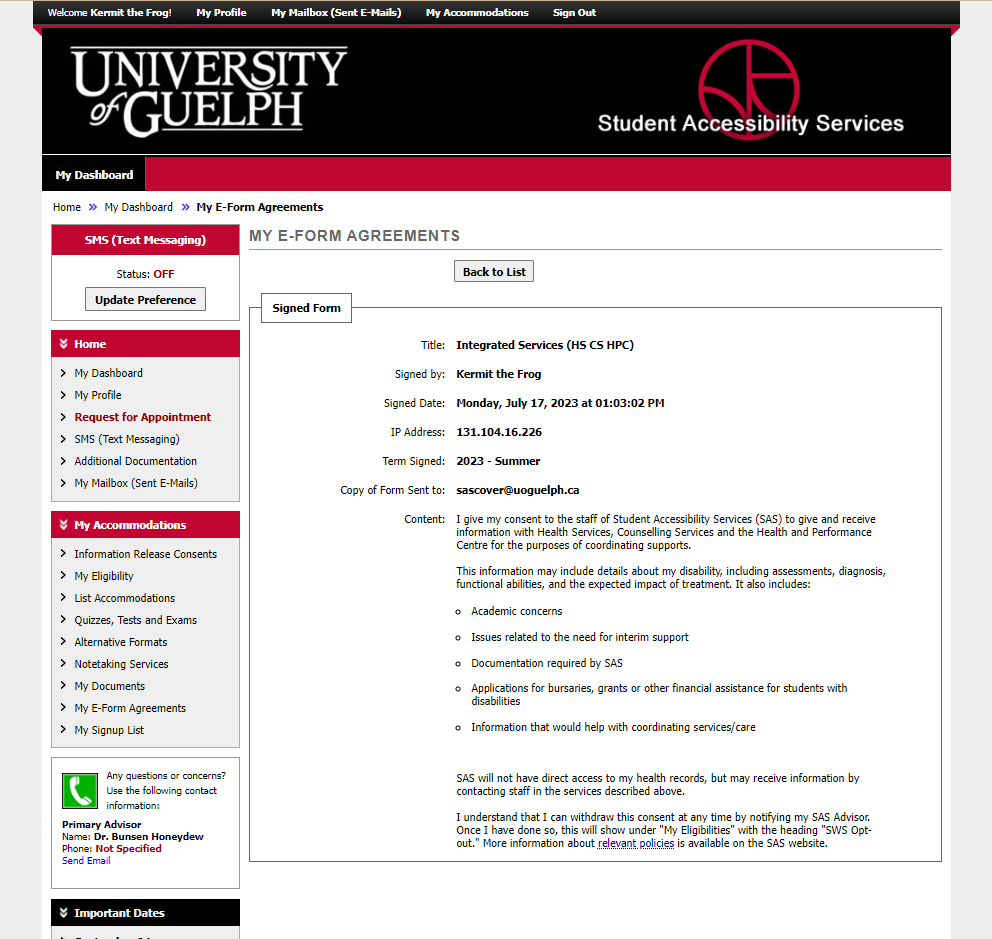 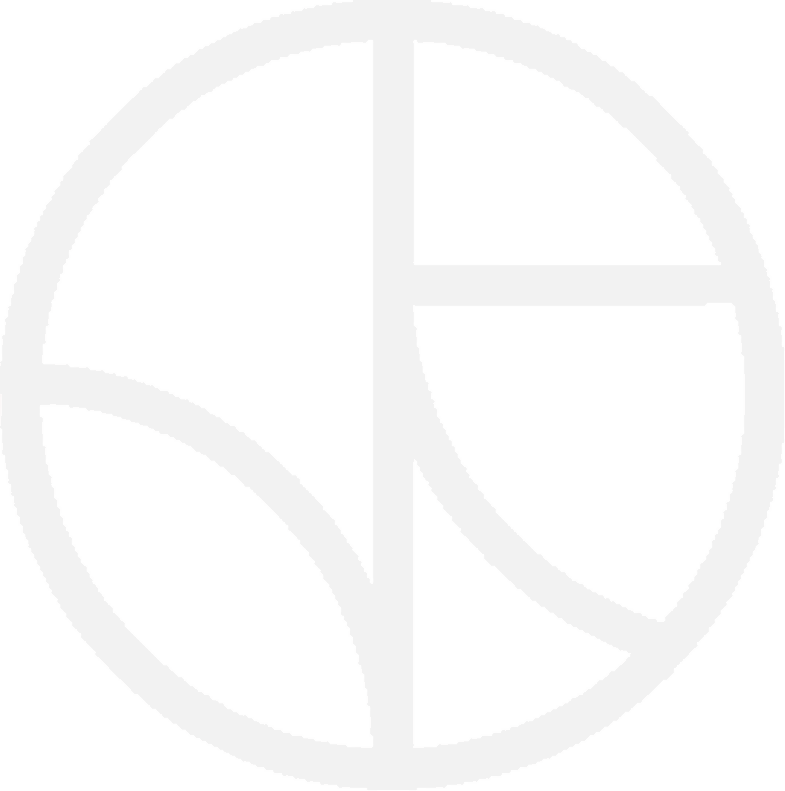 [Speaker Notes: In some cases, you might want to give us permission to share information with a family member. Start by clicking on “Information release consents”.]
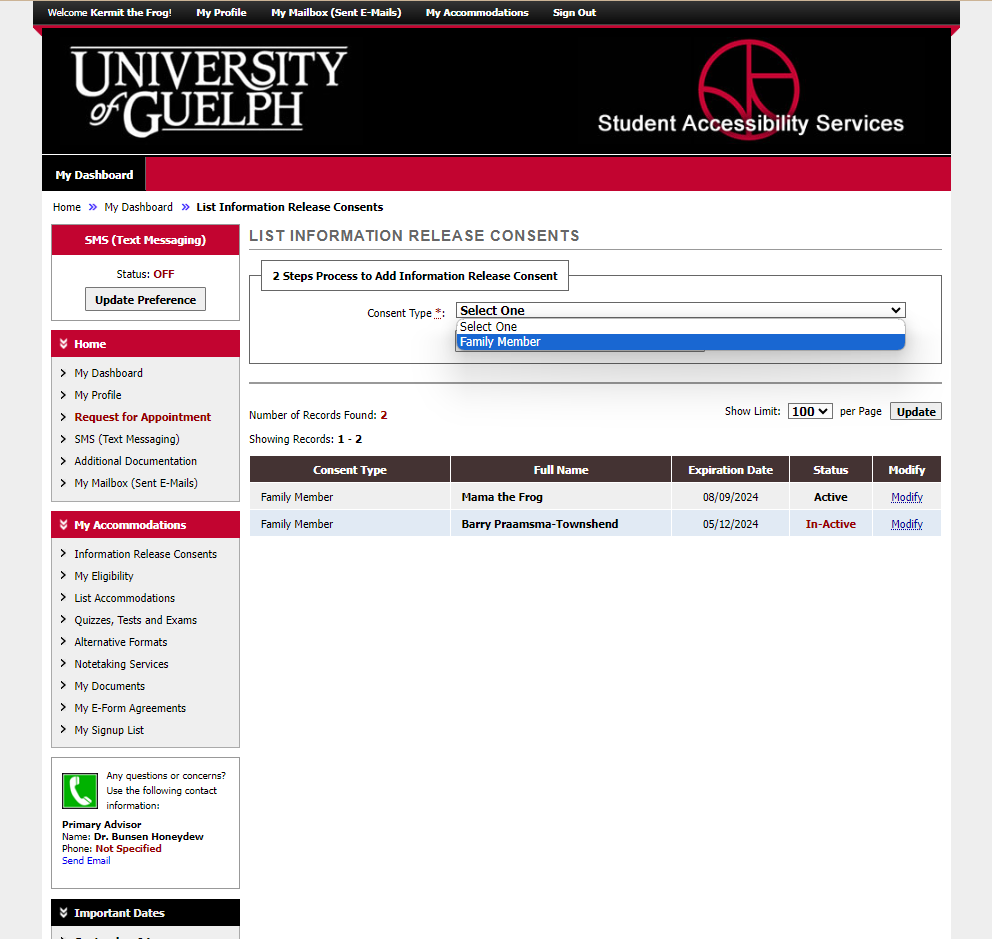 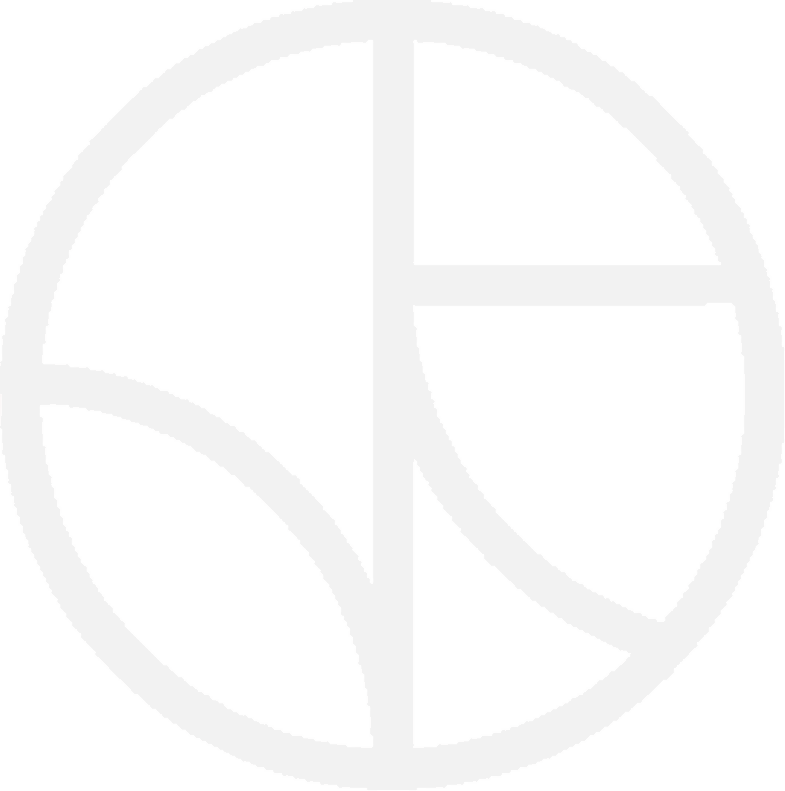 [Speaker Notes: Choose the consent type.]
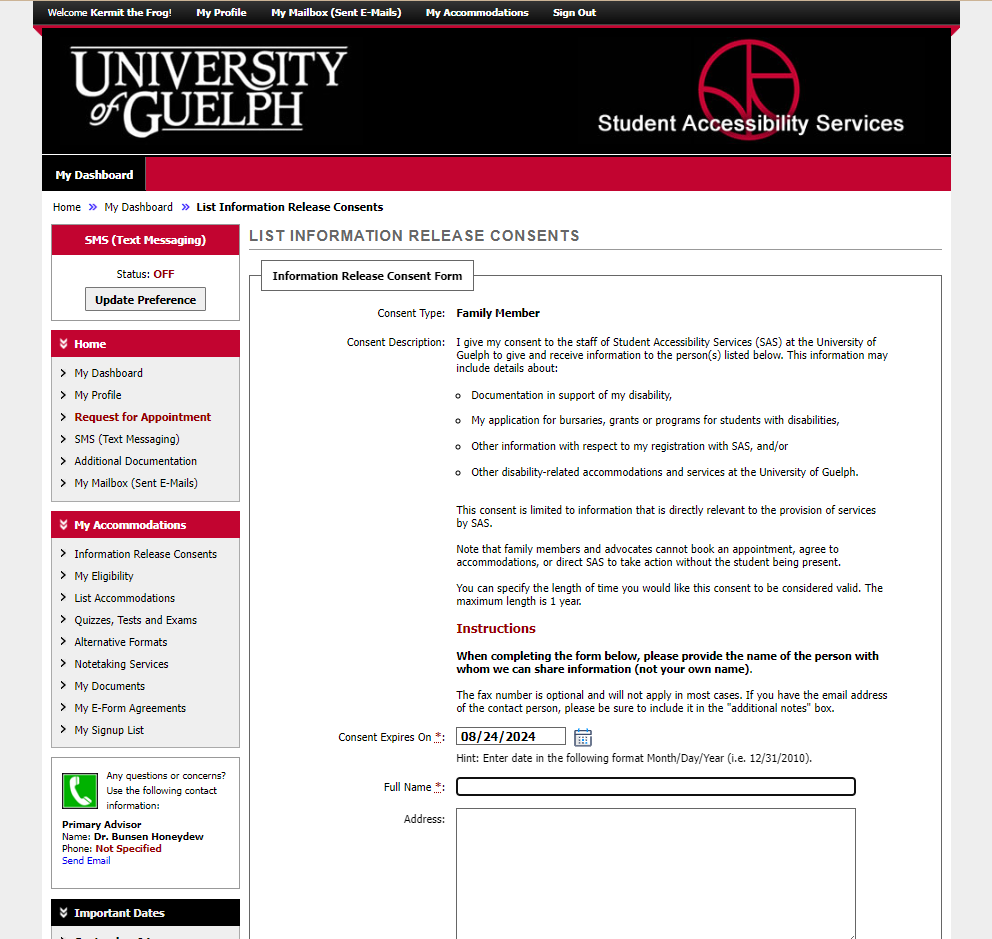 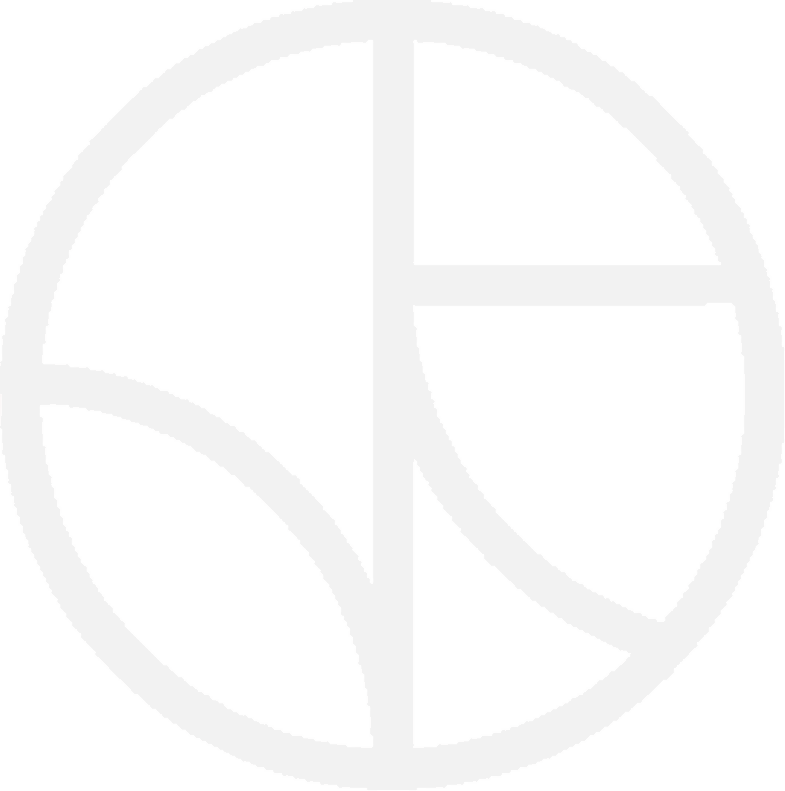 [Speaker Notes: Read through the information.]
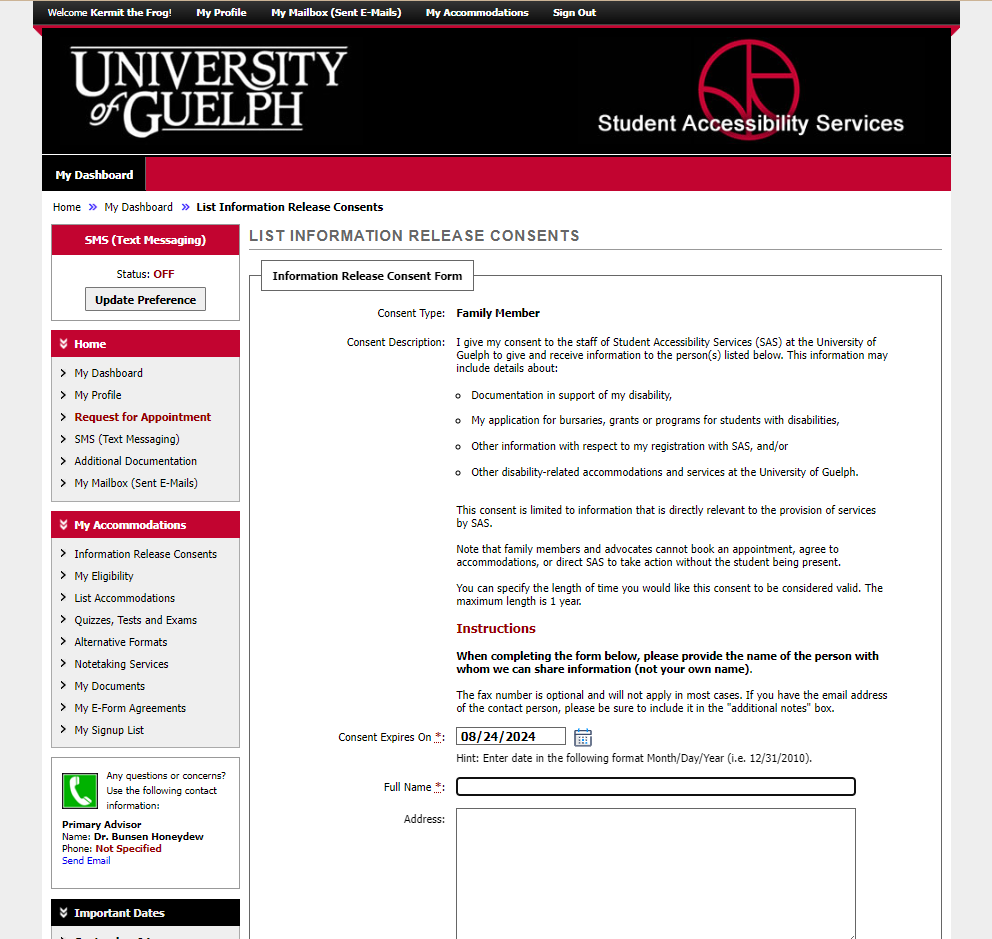 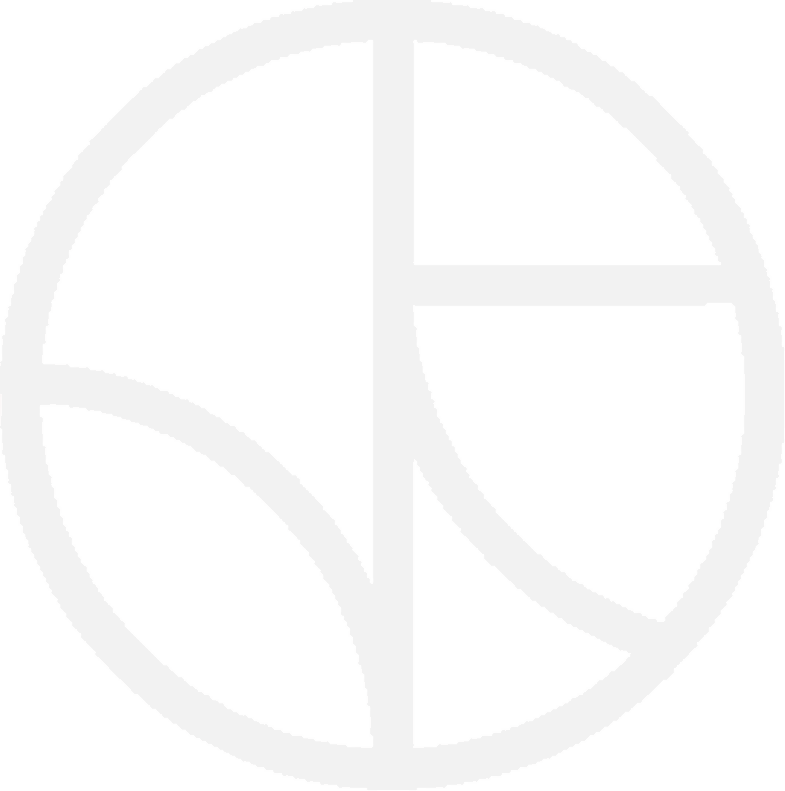 [Speaker Notes: By default, the form is dated for one year from the date you sign it. You can change it to anything you want, however, the maximum a form is considered valid for is one year.]
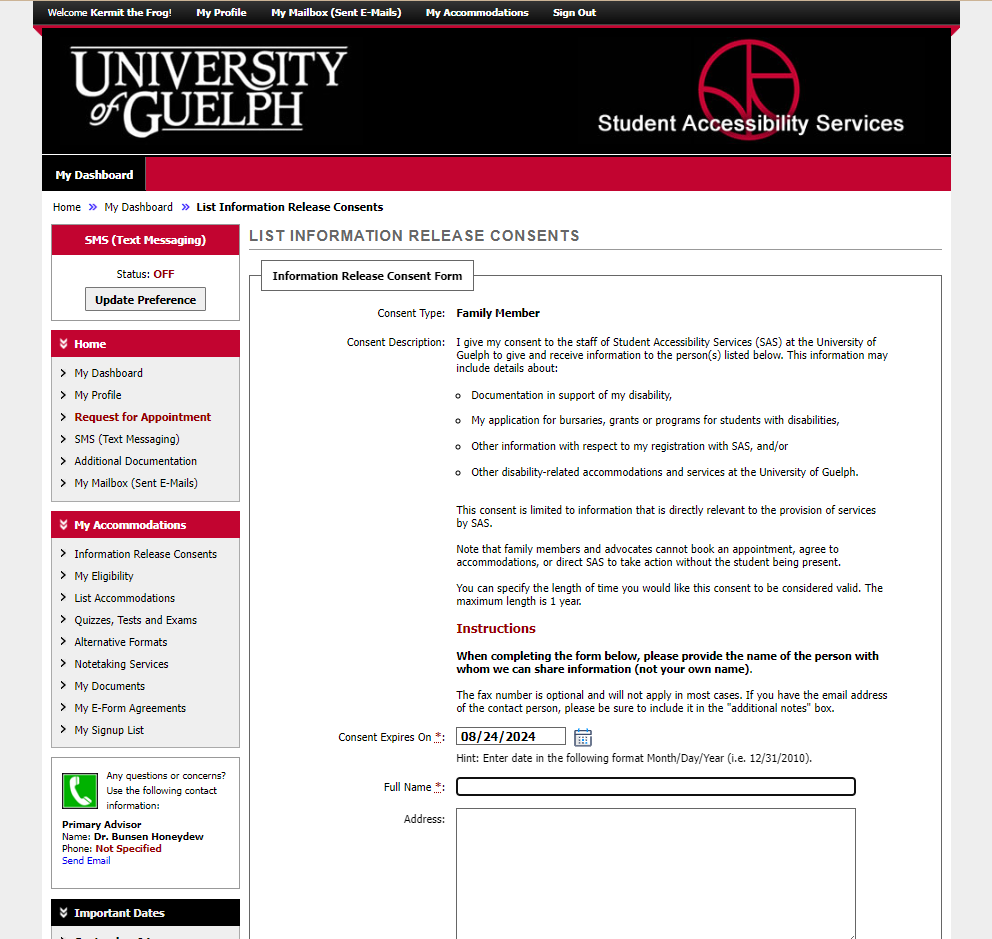 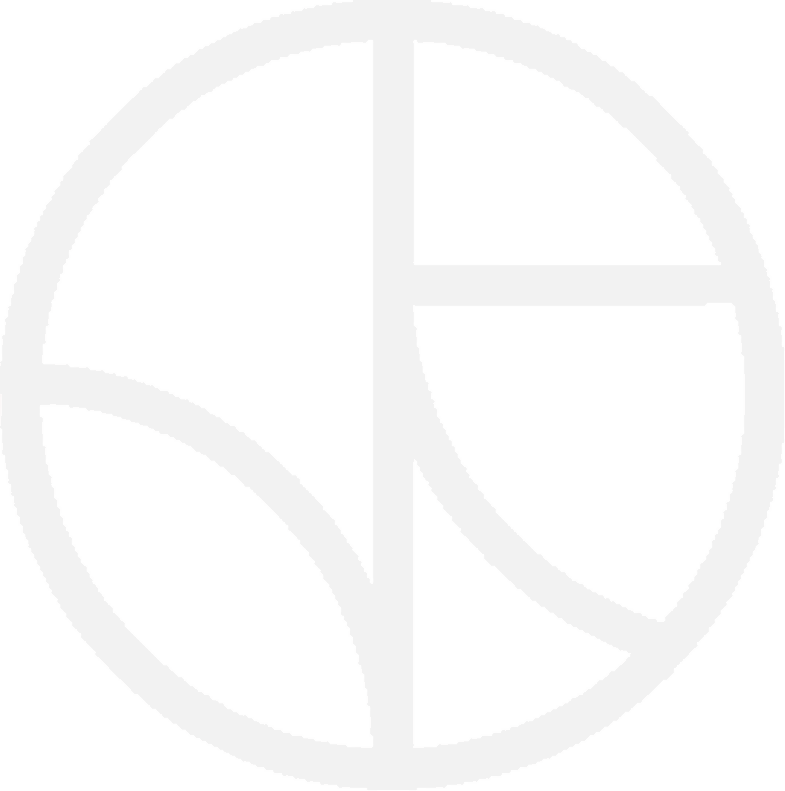 The name of the person with whom we can share information, not your name!
[Speaker Notes: Provide the name of the person with whom we can share information.]
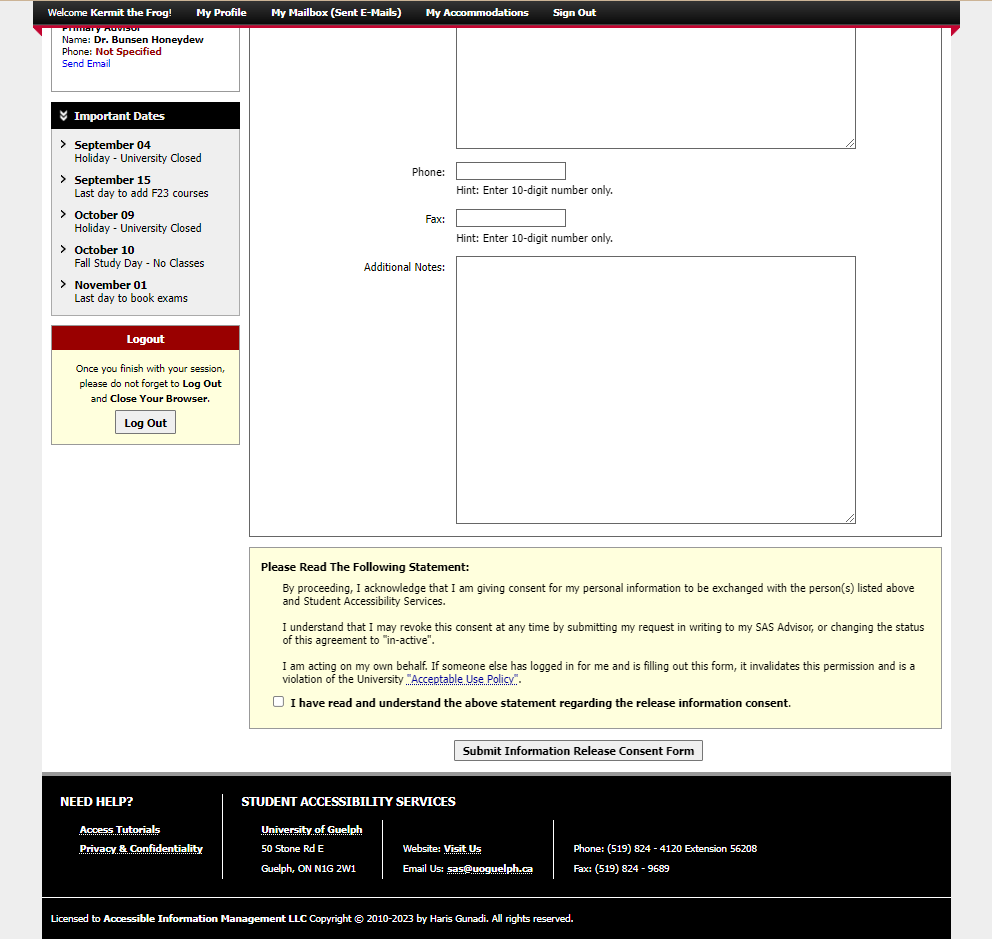 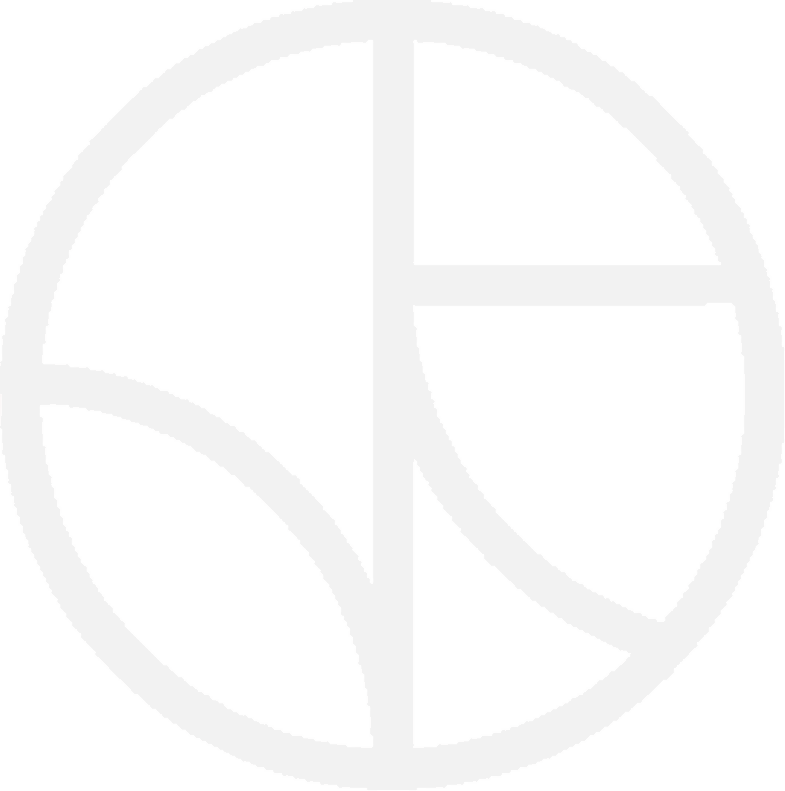 [Speaker Notes: It is important to provide the contact information for the person. Typically, a phone number and email address are sufficient.]
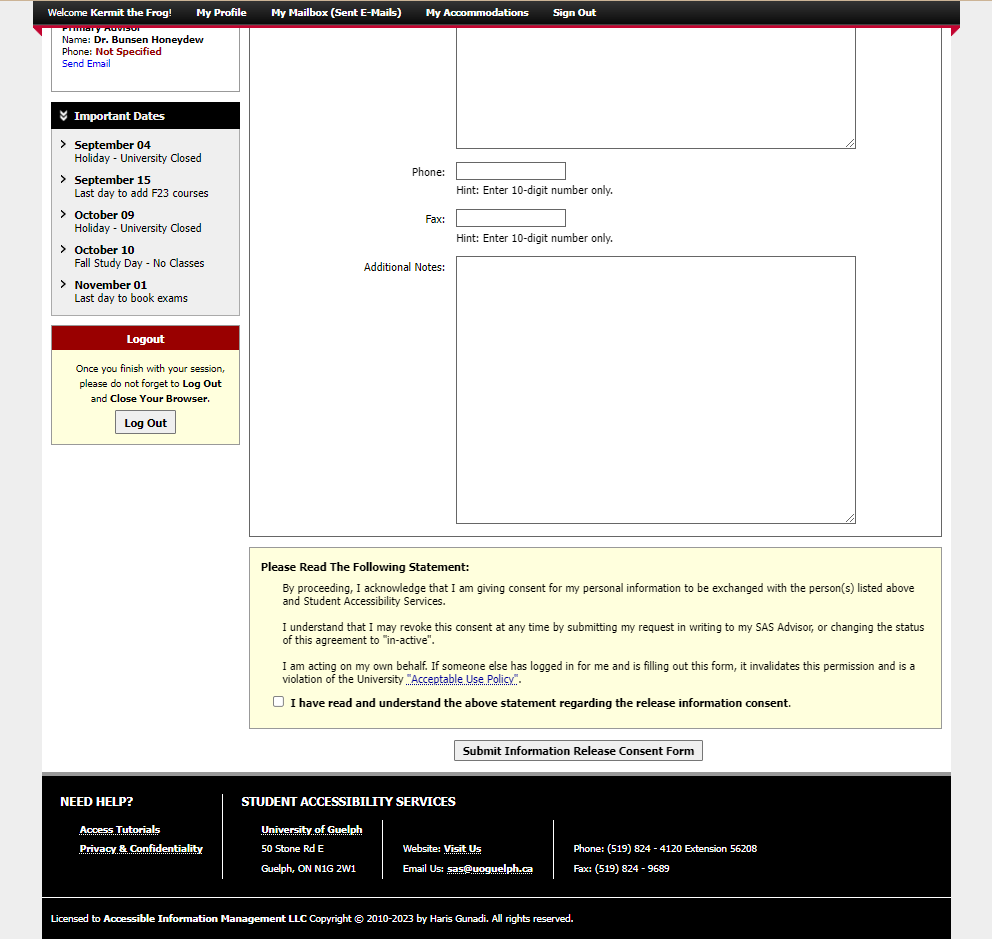 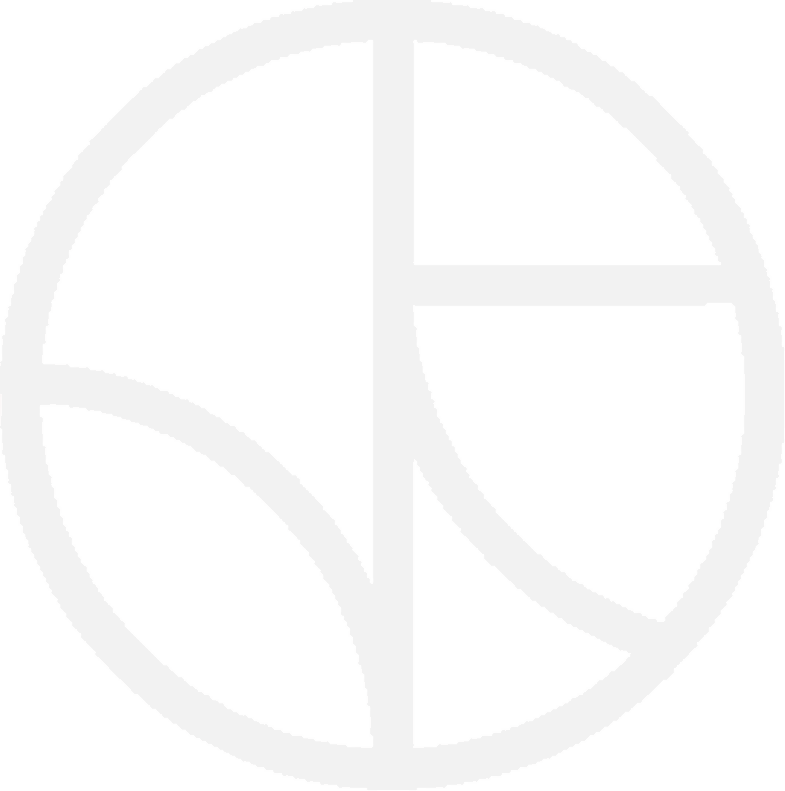 [Speaker Notes: Make sure you read the final statements to acknowledge that you are giving us permission to share information. If you have shared your login information with a parent, family member or someone else, they should not sign this form on your behalf – this would be considered a very serious breach of university policy and there could be consequences for the student.]
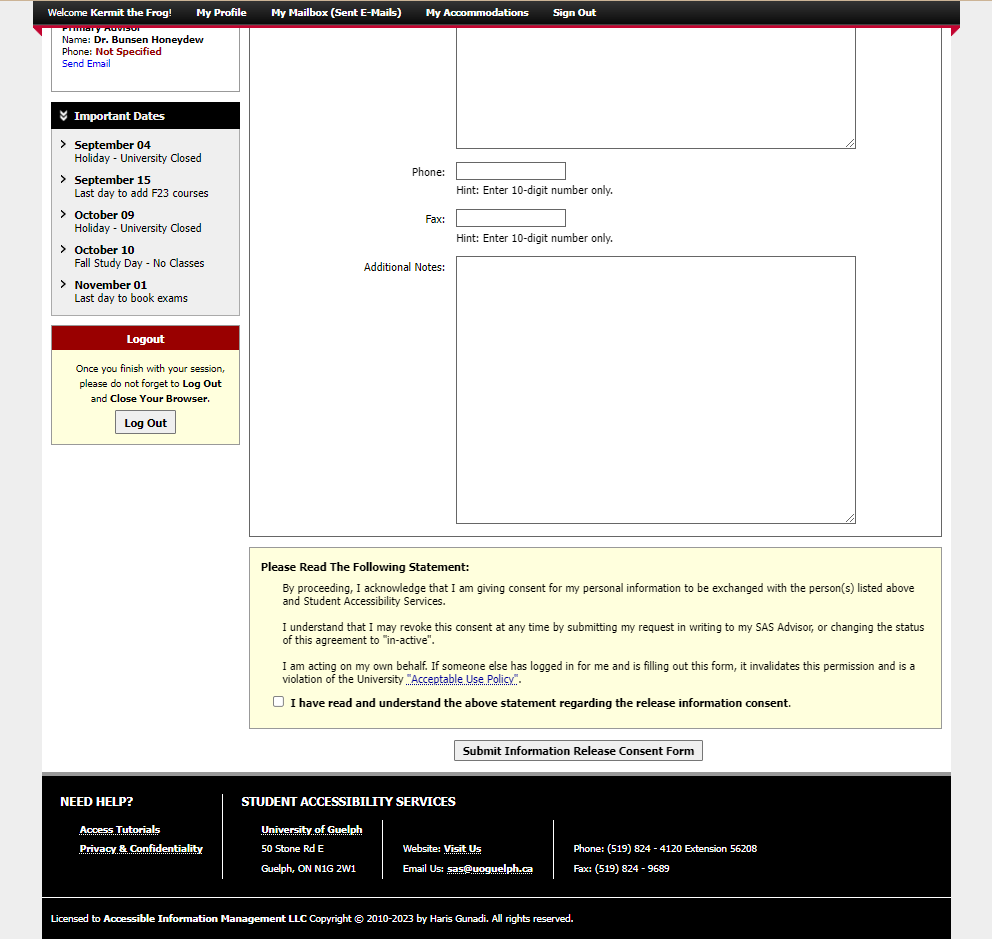 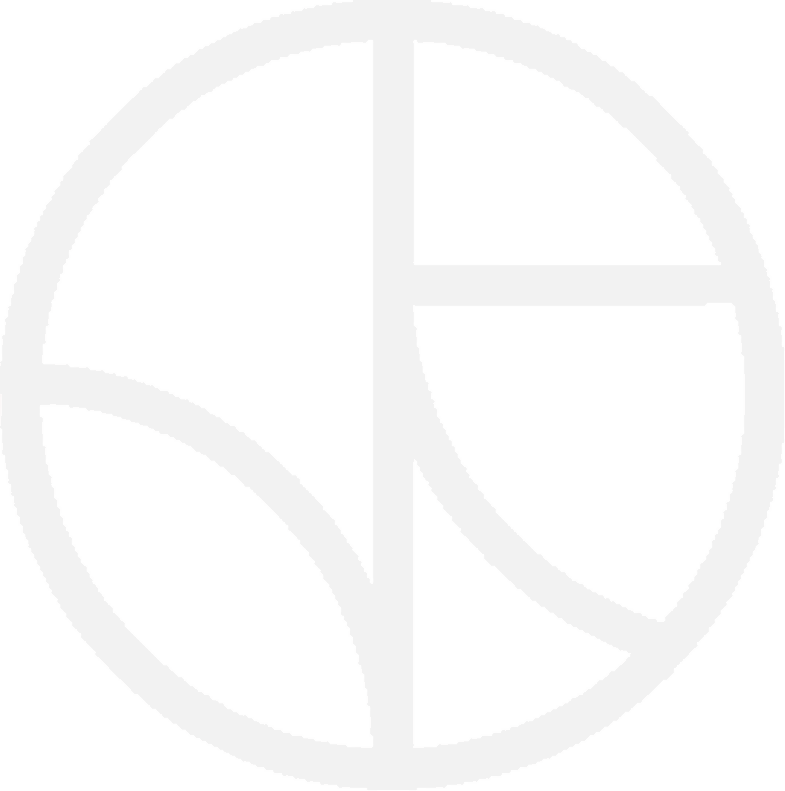 [Speaker Notes: Check this box to acknowledge the information.]
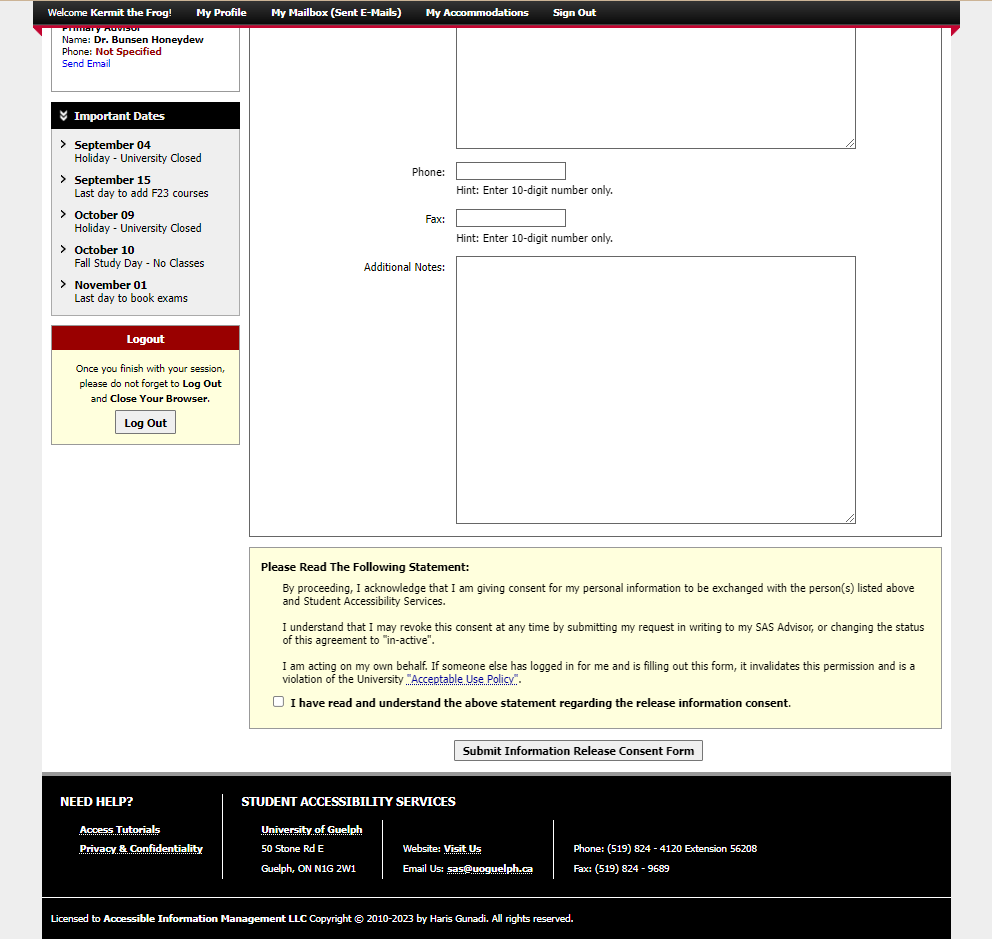 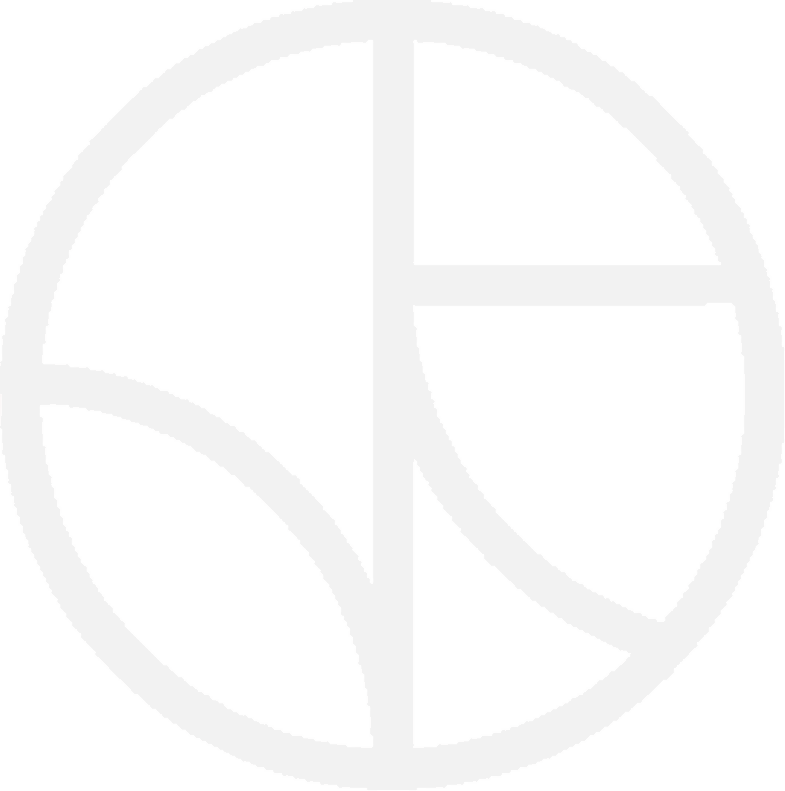 [Speaker Notes: Click on the button that says “submit information release consent form”.]
An Update is Coming
There will be some changes to colours and layout when the new version is released.
It will be mobile friendly and has some helpful new tools.
We don’t know the date yet.
When more information is available, it will be posted on the SAS website.
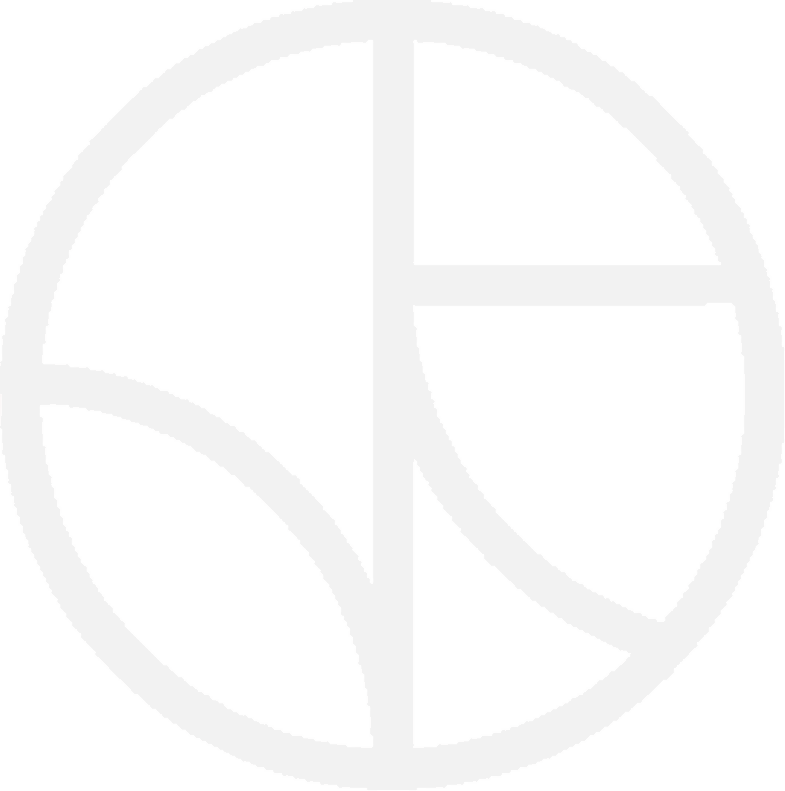 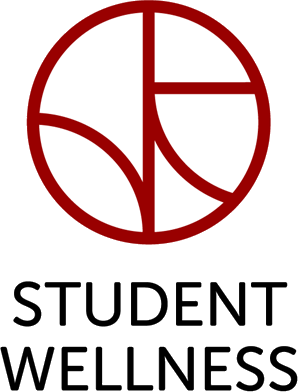 Contact Information
wellness.uoguelph.ca/accessibility